COLLEGE OF EDUCATION AND HUMAN STUDIES
Guide to updating clearances
INTRODUCTION
The College of Education and Human Studies requires students to have updated clearances for any and all Field Experiences. 
List of required clearances, websites and other important information can be found on the COE website here. 
It is the student’s responsibility to make sure clearances are updated within the time frames set forth.  
This process will allow you to:
Update clearances for approval at any time
Will update you if a clearance is rejected
Have access to your clearances at any time
Log in
This is the website link you will use to log into your account. This is a good site to bookmark.  https://biztalkapps.buad.bloomu.edu:8143/default.aspx  
IMPORTANT:  for your protection and privacy, you are only able to access this site if you are on a campus computer.  
This is what your login screen will look like. You will use the same log in you would use for BOLT or MyHusky.
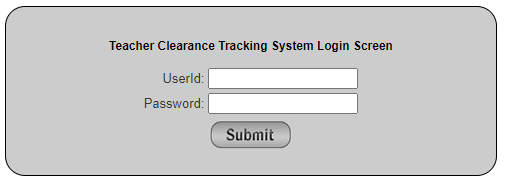 Starting the process
Have your clearances ready.  You can submit in PDF, jpg or even a word document.  

Log in to the database https://biztalkapps.buad.bloomu.edu:8143/default.aspx
Process…
If you have never submitted any clearances this is what you will see under missing forms
If you have submitted clearances in the past this is what you will see under completed forms
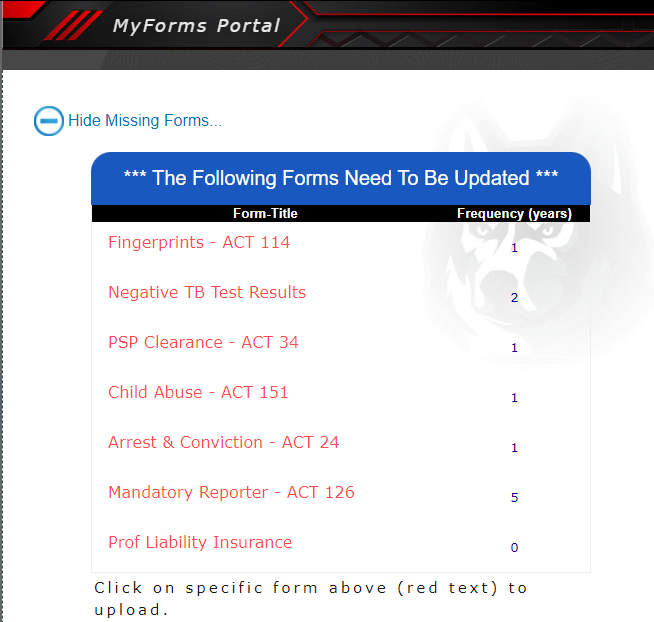 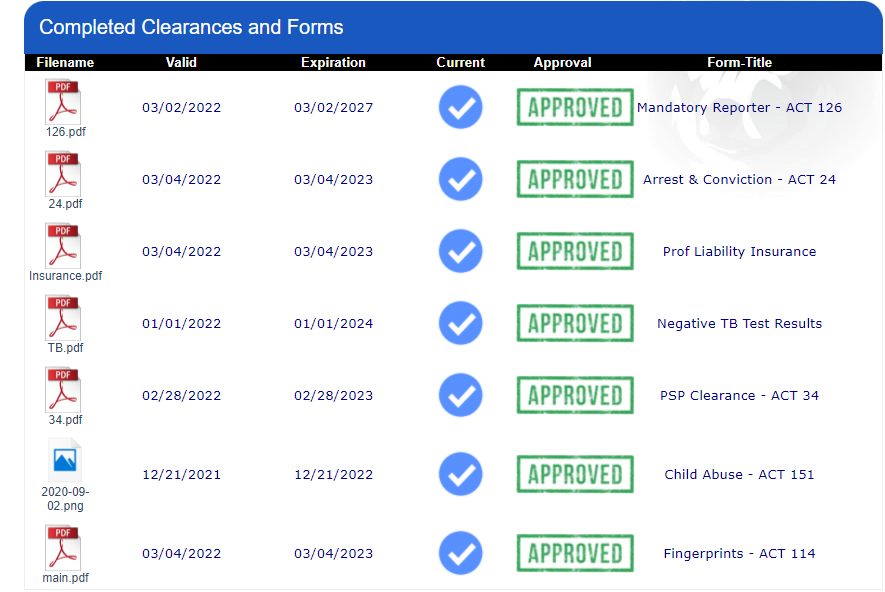 Process…
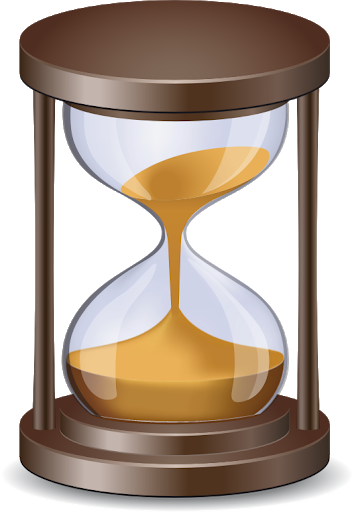 Each of these clearances are clickable links
Click on the clearance you would like to submit
Select or drag and drop your file 
Click upload and enter valid date on the clearance and it save
For your insurance it will prompt you to put a valid and an end date. 
On PSEA insurance it will show a date of 9/year – 8/year.  You will use 9/1/year for the start date and 8/31/year for the end date
After you hit save it will show as pending.  At this time if you need to fix something you can do so one of two ways:
You can replace the entire entry by hitting replace
You can click the edit button to change or update any dates.  Please be careful to enter the correct dates
2
1
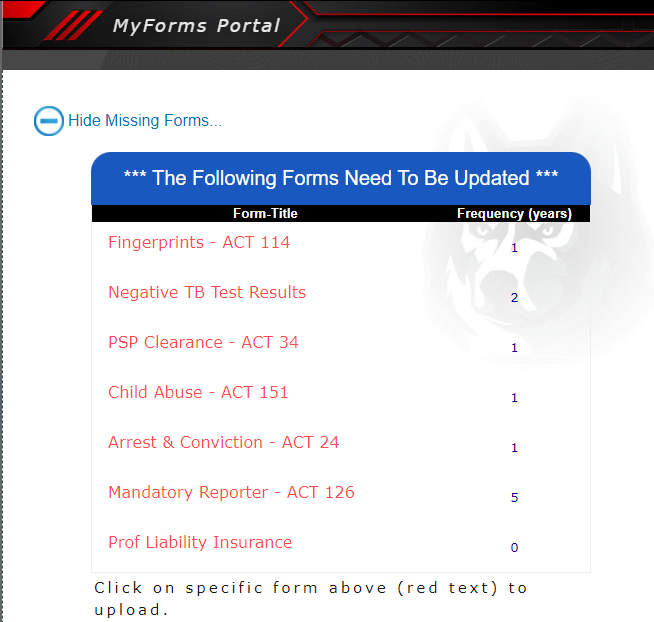 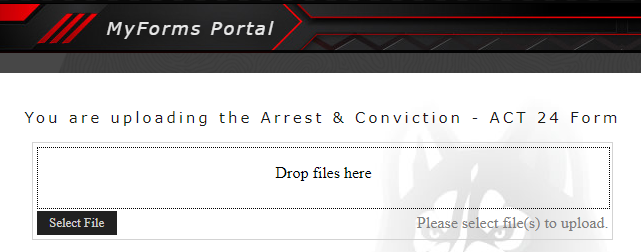 3
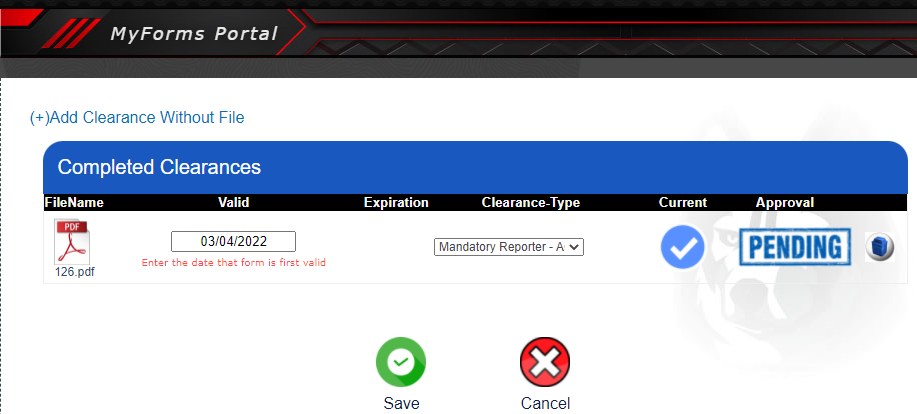 Process…
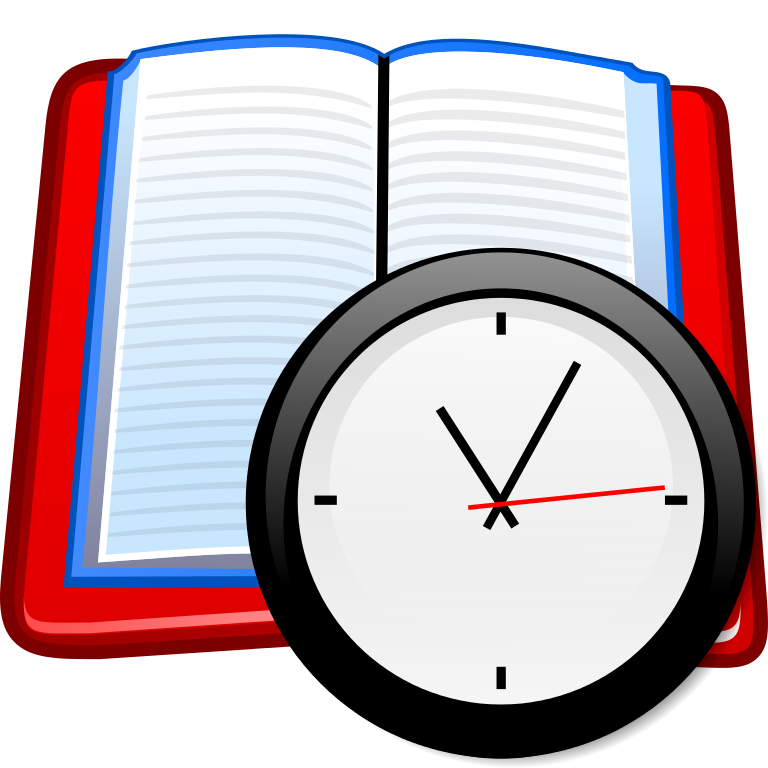 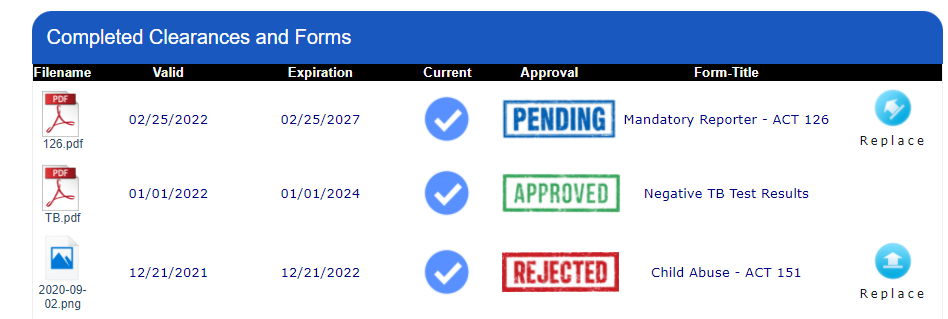 Once you hit save you will see several approval statuses. 
Approved – means it was reviewed and everything is good.  
Pending – means it is waiting to be approved (this can take 24-48 business hours to be reviewed)
Rejected – means it has been reviewed and has been rejected
This Photo by Unknown Author is licensed under CC BY-SA
What if my clearance is Rejected..?
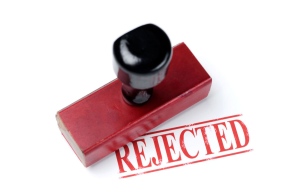 If you clearance is rejected, you will receive an email.
You will have to resubmit that clearance   
Hit the replace button and you can reupload the clearance for approval. 
Make sure you hit save when finished
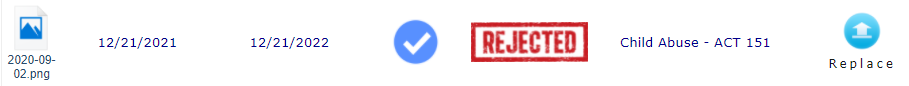 What if all my clearances are approved..?
Once all 7 of your clearances are listed as approved you are all good.

It is always a good idea to keep a screenshot of approved clearances for your professors with you.

It is your responsibility to update your clearances at the expiration dates

You should always keep copies of your clearances.
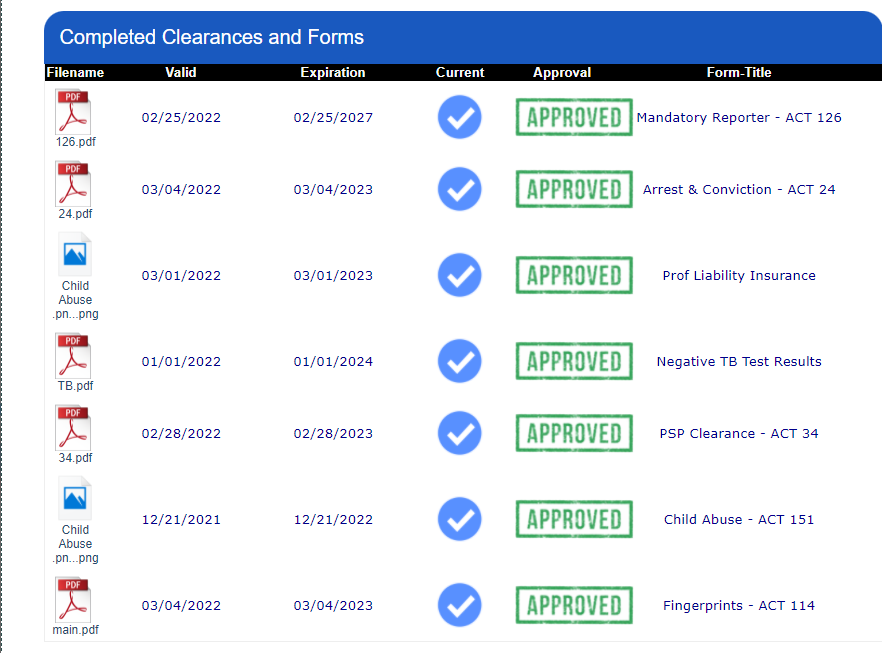 Name that Clearance for 100 Please
ACT 114
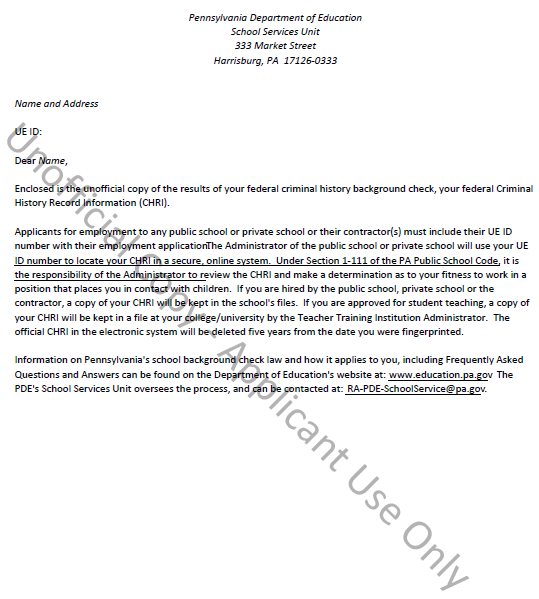 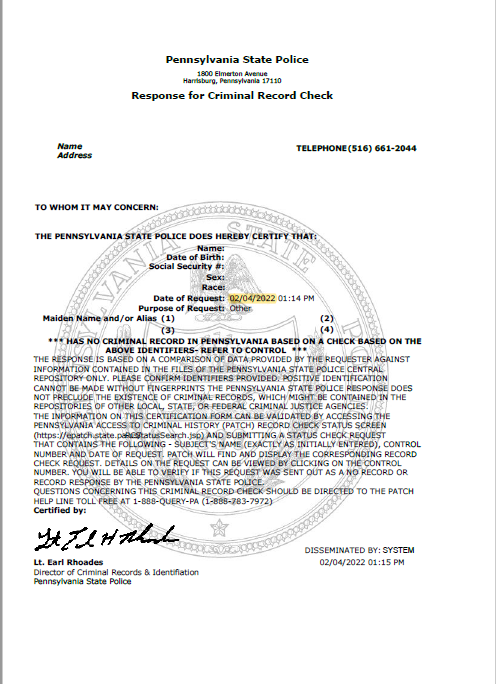 ACT 34
ACT 24
Page 1
EXAMPLES ONLY
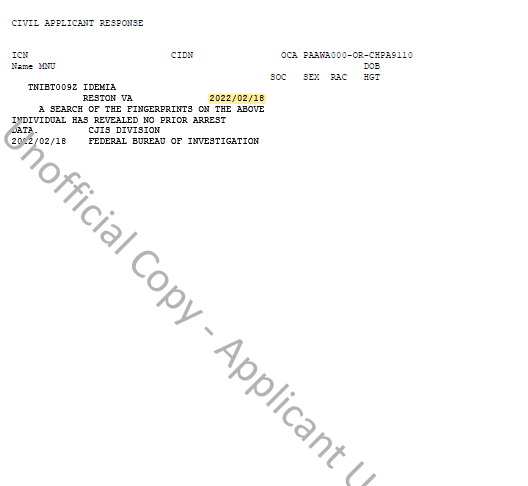 Page 2
Name that Clearance for 200 Please
Negative TB
 Test Result
Insurance
ACT 126
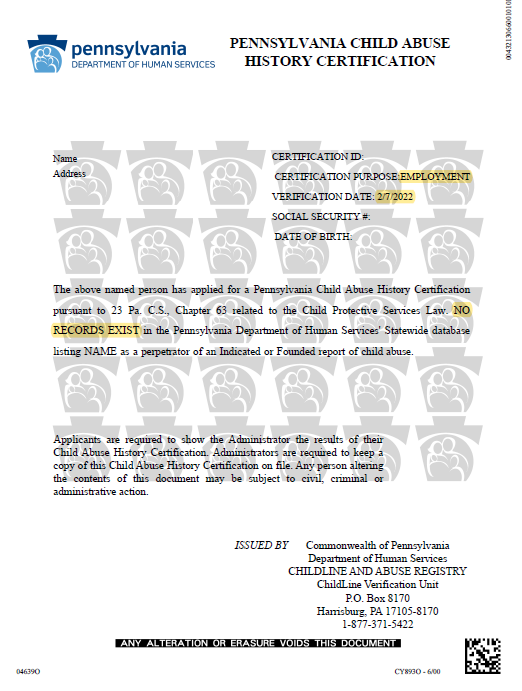 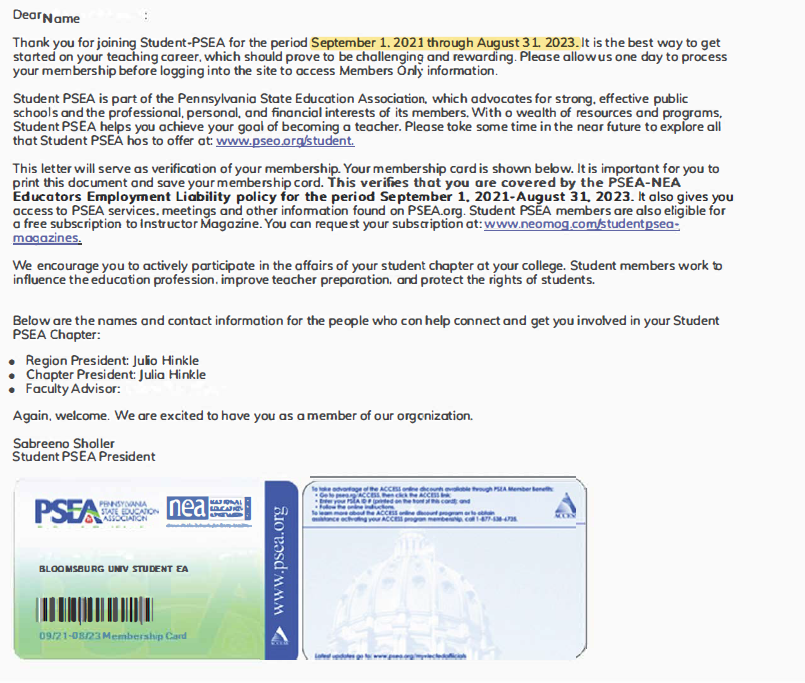 ACT 151
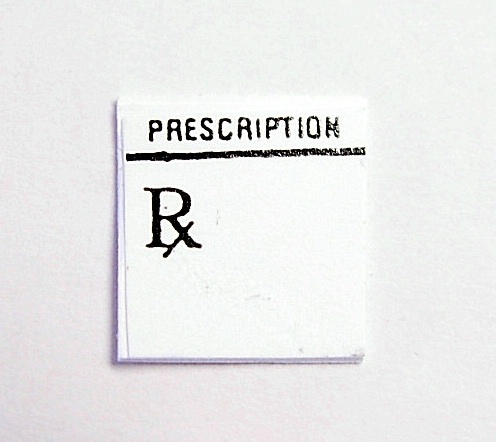 Proof of Negative TB test will vary based on location that you got it done.  Must have name and dates on paperwork
EXAMPLES ONLY